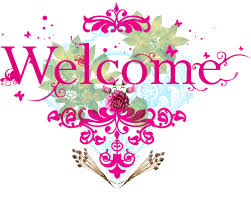 Teacher’s Info
Krishno Chandra Barman
Assistant Teacher ( English )
Kachari Bazar High School
 Borogram ,Thakurgaon
krishnobarman3@gmail.com
Lesson Introducing
SUBJECT: ENGLISH
CLASS: VI
TOPIC: INTRODUCTION TO PREPOSITION
Learning Outcomes
Prepositপারবে।
সচরাচর ব্যবহৃত Prepositionগুলো চিহ্নিত করতে পারবে।
বিভিন্ন Sentence এ ব্যবহৃত Preposition সমূহের শ্রেণিবিভাগ করতে  পারবে।
Students will be able how to use preposition with the help of diagram and picture.
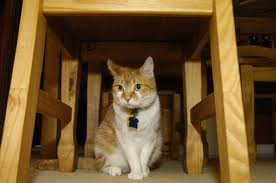 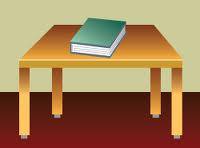 on
The book is      the table
under
The cat is                the table
Today's Lesson

PREPOSITION
Fill In the Blank with suitable Preposition (Individual work)
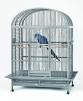 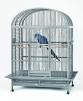 The bird is         a cage
in
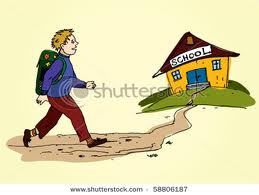 to
The boy is going              school
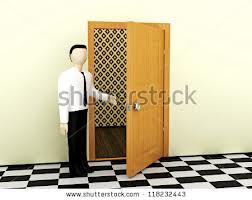 The man is  entering                a room
into
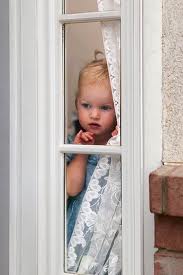 through
The boy is looking                  the window
What is preposition?
A preposition is a word which links nouns , pronouns and phrases to other words in a sentence .
Preposition হল এমন একটি শব্দ যা একটি বাক্যের মধ্যের কোন noun, pronoun বা  phrase এর সাথে বাক্যের অন্যান্য শব্দসমূহের সংযোগ সাধন করে ।
Example: on, in, to, into, of, off, above, over, with, within, without  ইত্যাদি।
Classification of Preposition
[Speaker Notes: i)]
Group Work
ছবি দেখে Appropriate Preposition ব্যবহার করে Sentence বলতে হবে।
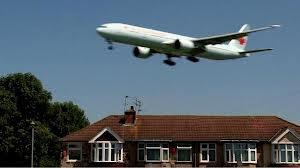 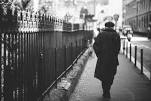 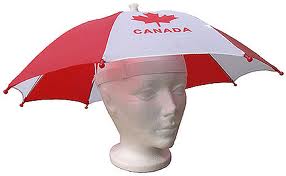 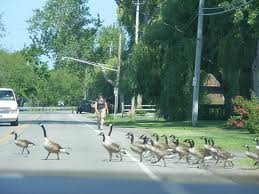 EVALUATION
What is Preposition?
Give five examples of preposition?
Write three sentences with above, under, to, in.
Homework
পাঠ্য বই থেকে পঠিত Lessonএর মধ্য থেকে বিভিন্ন Preposition খুজে বের করবে এবং সেগুলো খাতায় লিখে শ্রেণিবিন্যাস করে আনবে।
Thank You